IN AN EMERGENCY CALL
Открытый урок в 9 классе 
Модуль 7
Учебник Spotlight 9
Water leakage
Gas leakage
Injury
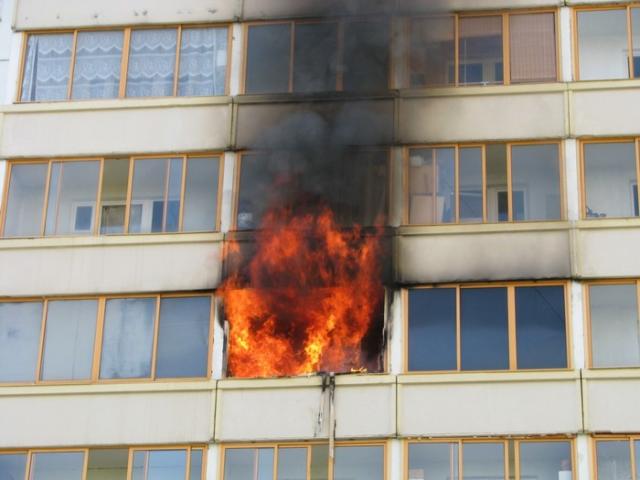 Crime
Fire
Power cut
Road accident
Water leakage
Gas leakage
Injury
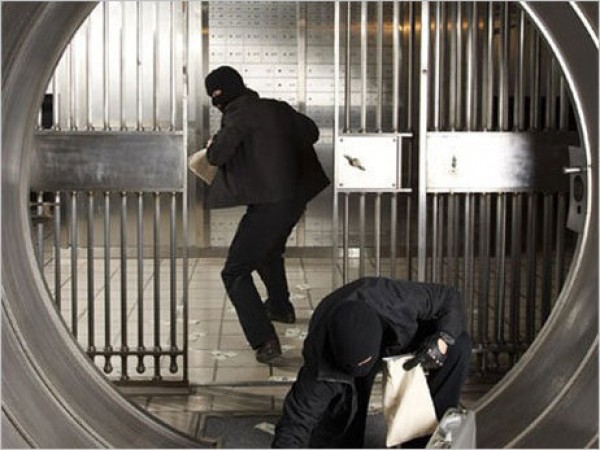 Crime
Fire
Power cut
Road accident
Water leakage
Gas leakage
Injury
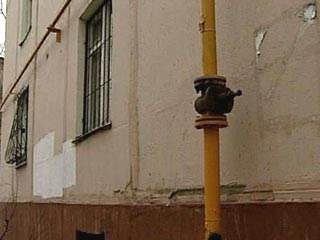 Crime
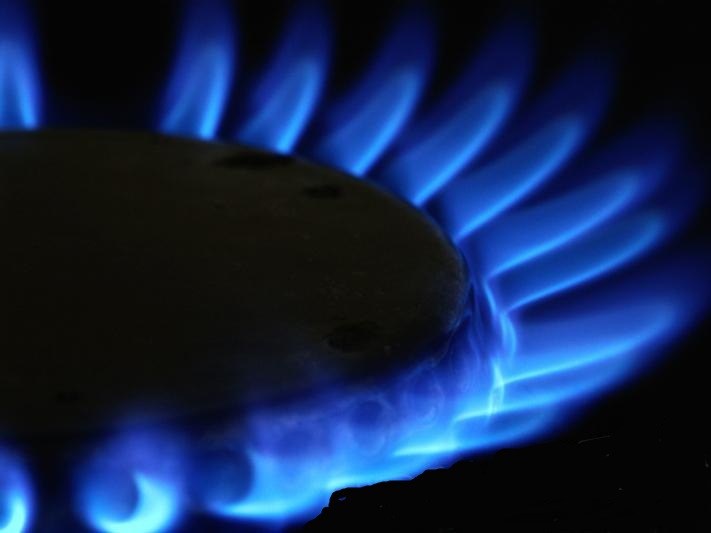 Fire
Power cut
Road accident
Water leakage
Gas leakage
Injury
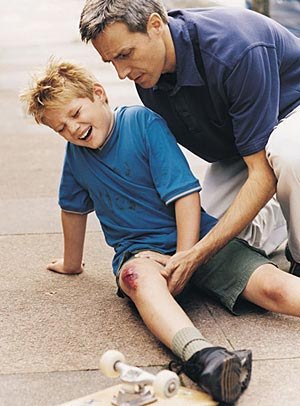 Crime
Fire
Power cut
Road accident
Water leakage
Gas leakage
Injury
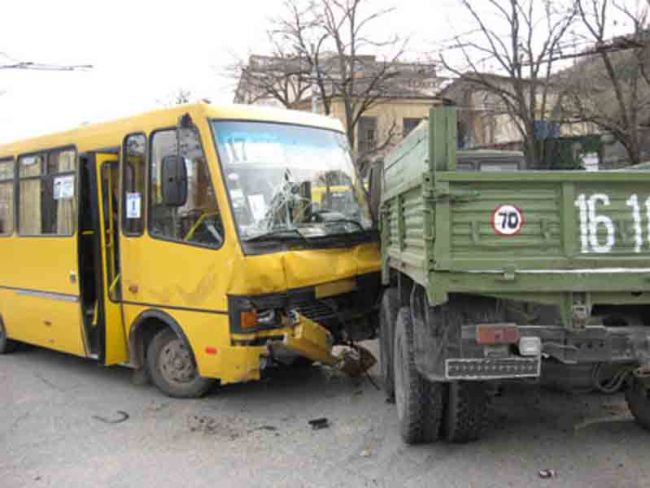 Crime
Fire
Power cut
Road accident
Water leakage
Gas leakage
Injury
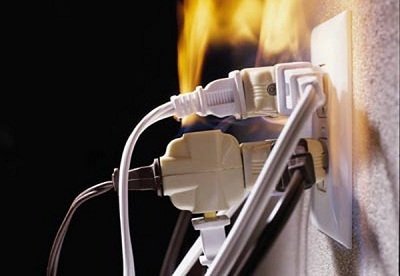 Crime
Fire
Power cut
Road accident
Water leakage
Gas leakage
Injury
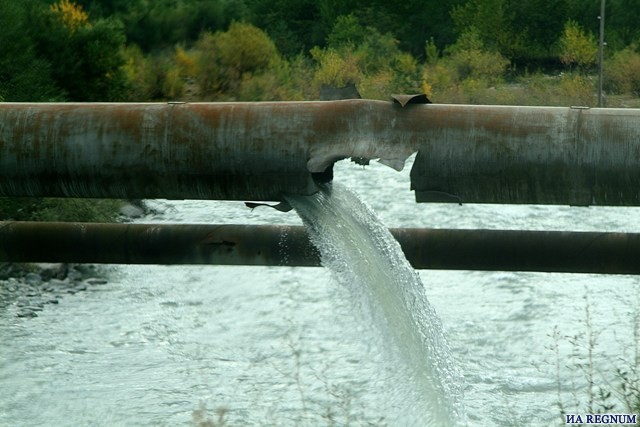 Crime
Fire
Power cut
Road accident
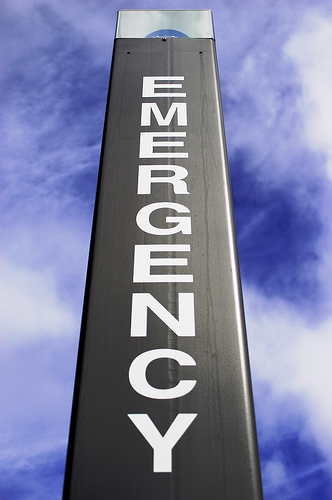 The aims of the lesson:
 to learn more about emergency services in Russia and abroad, improve your listening and speaking skills, 
enrich your vocabulary, learn to work with different types of media resources  present the most important details of the given information,
cooperate 
speak in public
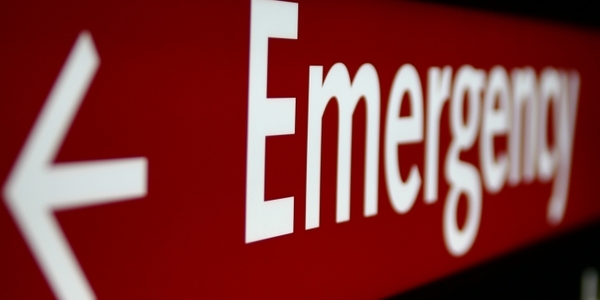 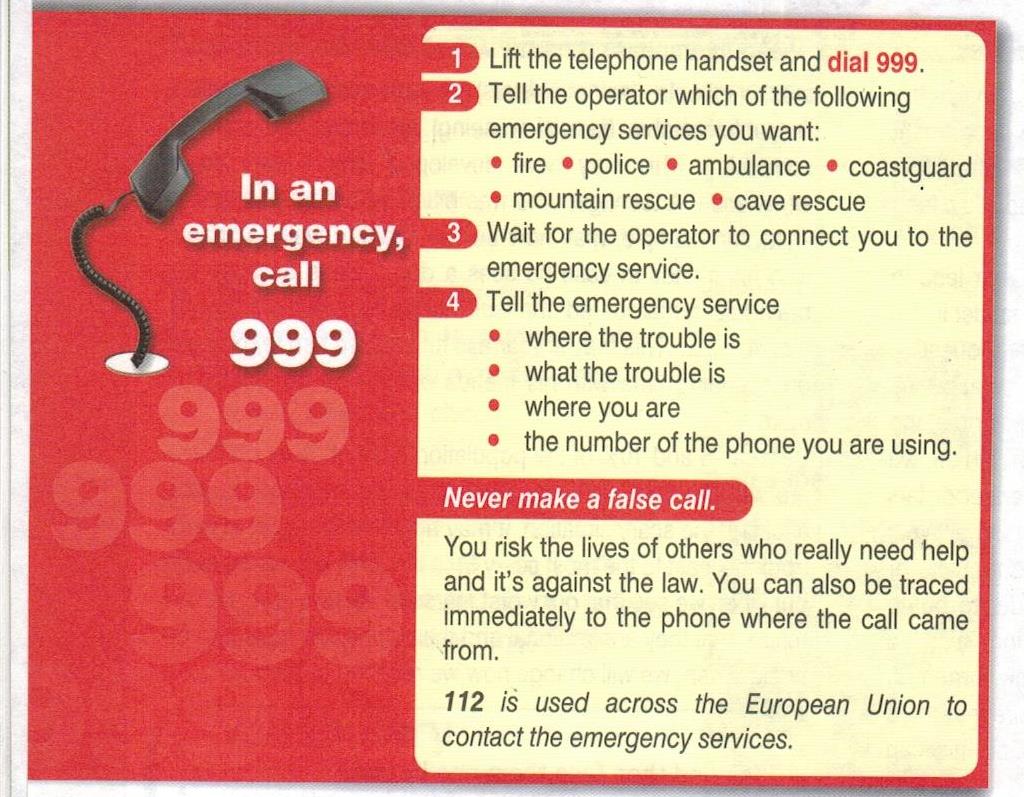 Fire Department: fire fighter
fire engine 
house on fire 
burn
fire alarm system
Ambulance: doctor
nurse
surgeon injection
hospital
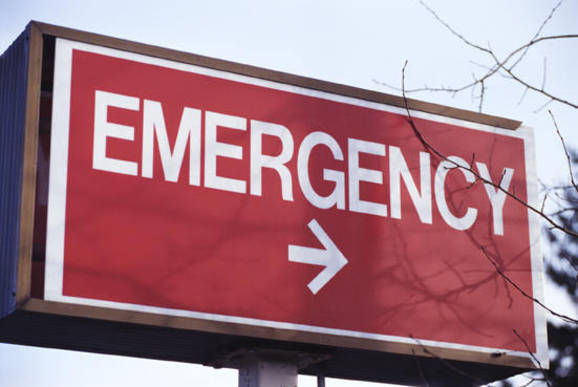 Public Utilities: plumber
mechanic engineer
electrician gas leakage
Police: 
crime
detective
police officer robber 
coroner
Police
Fire Department
Public Utilities
Ambulance
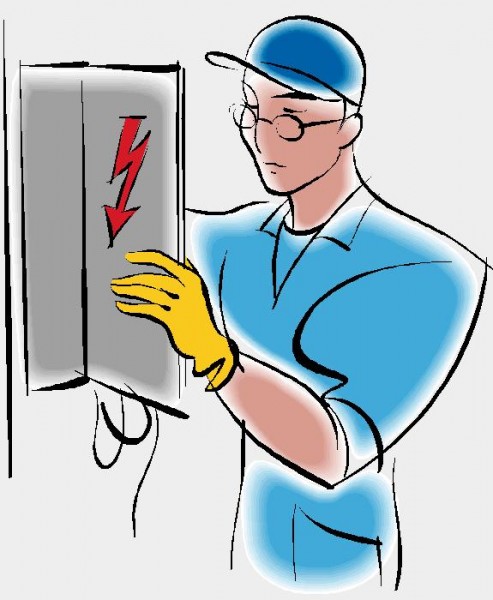 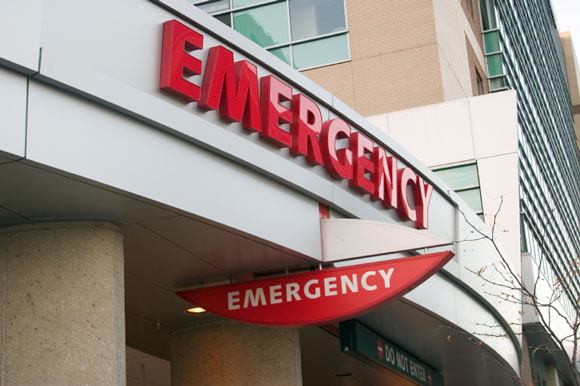 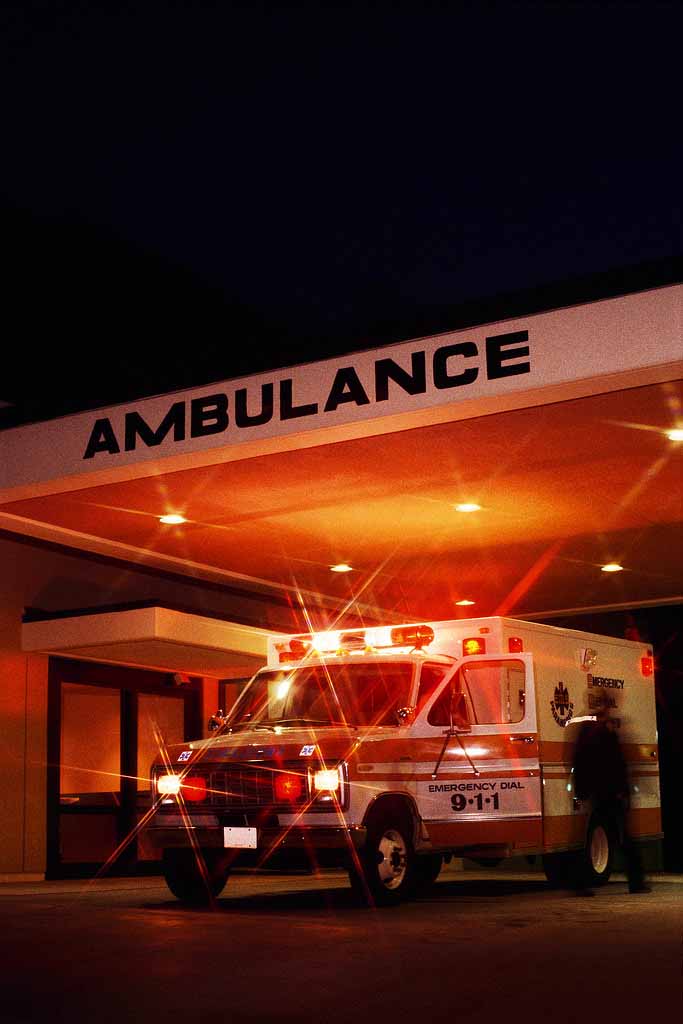 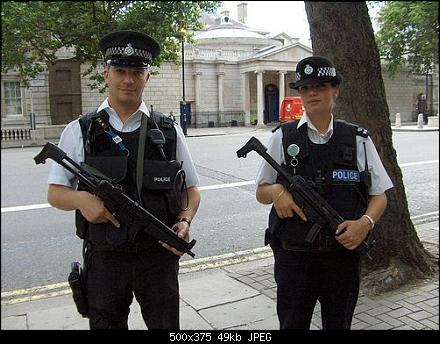 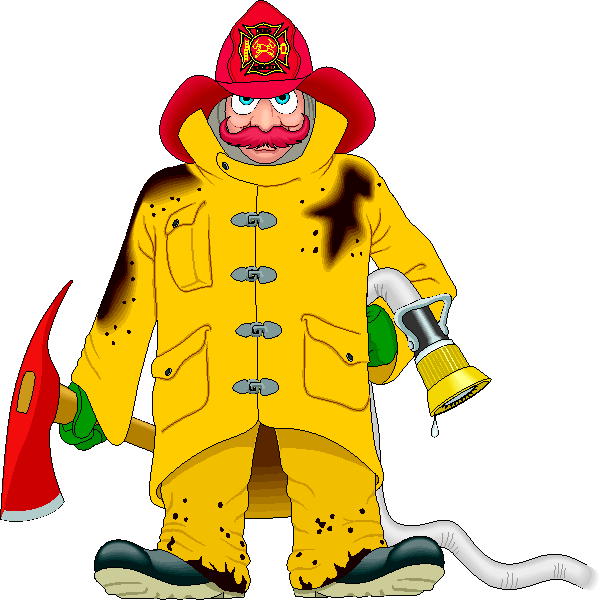 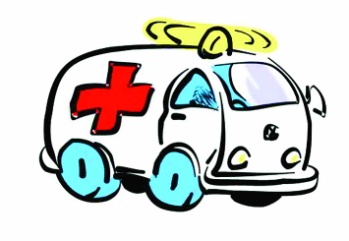 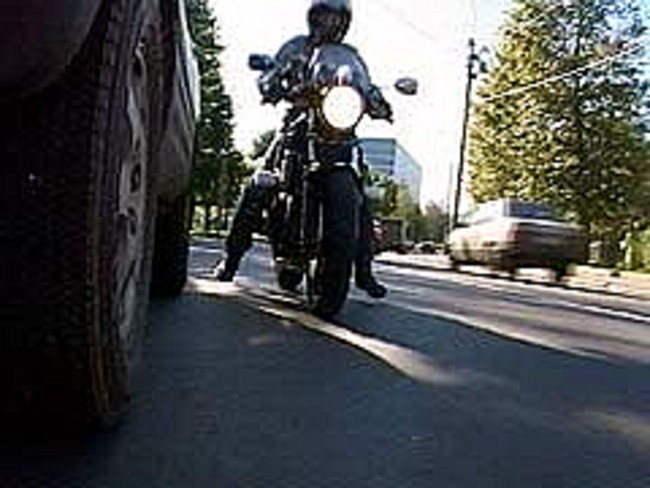 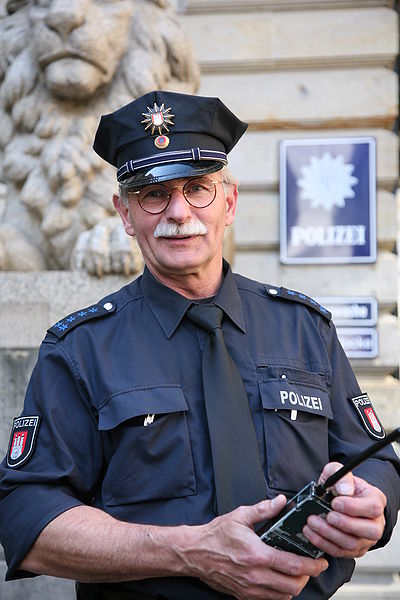 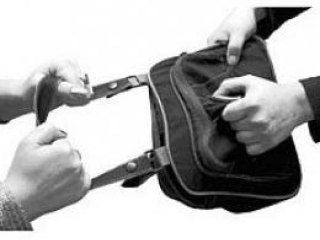 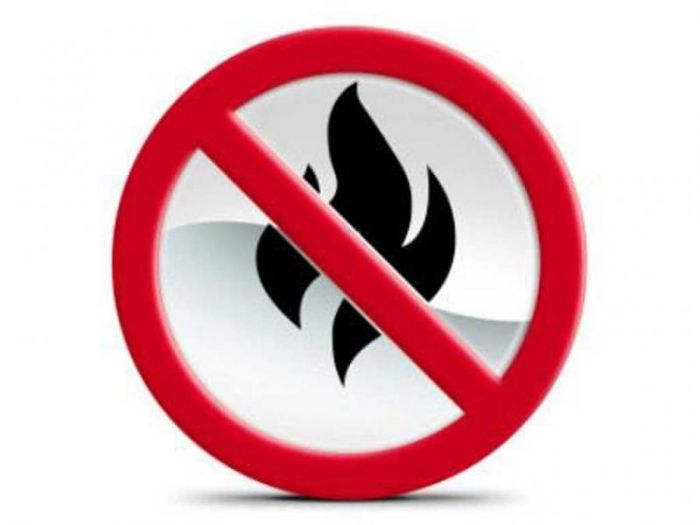 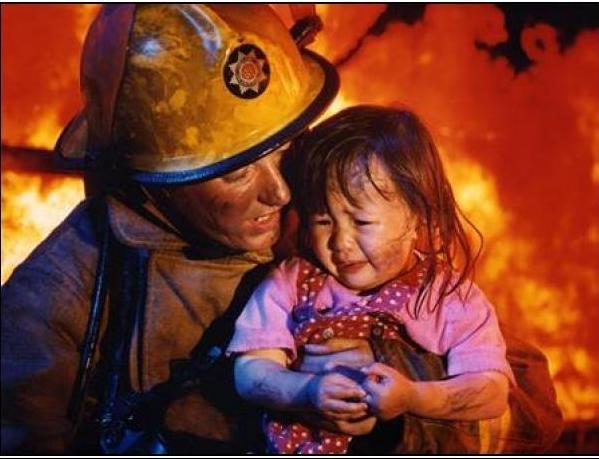 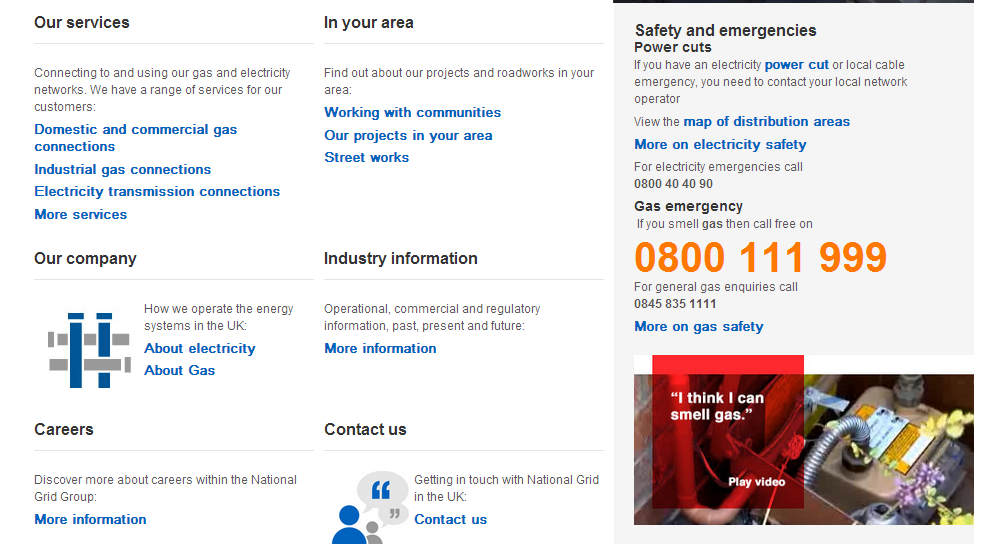 Is there an emergency service in the UK that you can call if you’ve got problems with electricity, gas, the central heating and the running water in the house?
Is there a state gas or electricity emergency service in the UK? Or are there only private companies in charge of these cases?
Do they work all day long?
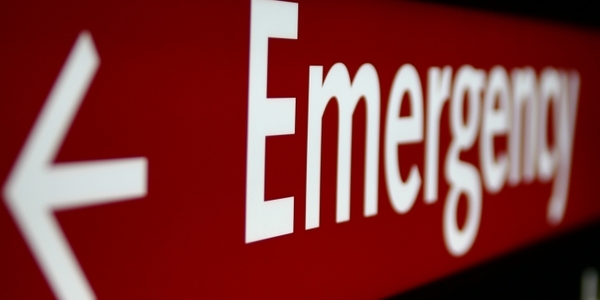 Cinquain
Emergency
…
…
…
…
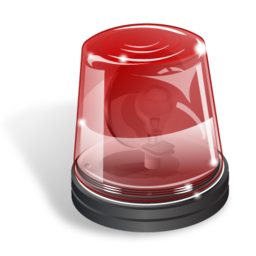 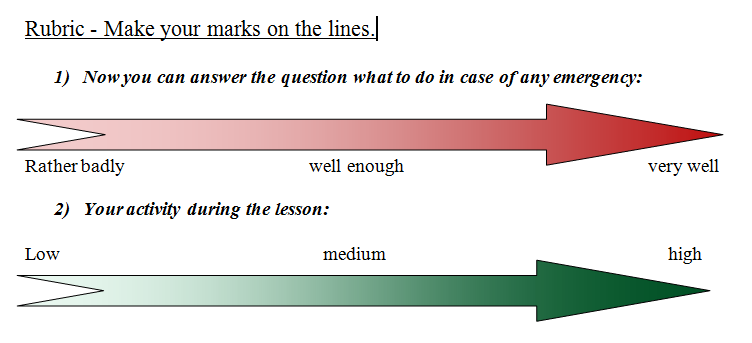 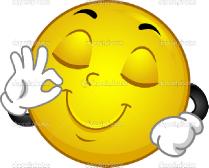 S – satisfied

A – awful 

F – fantastic

E - enthusiastic
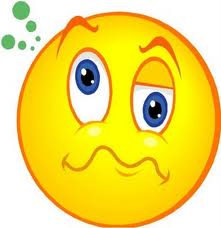 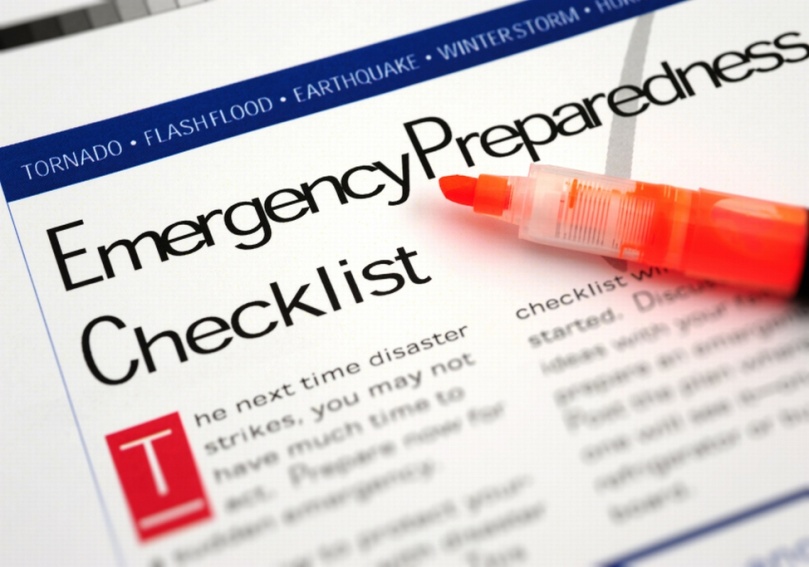 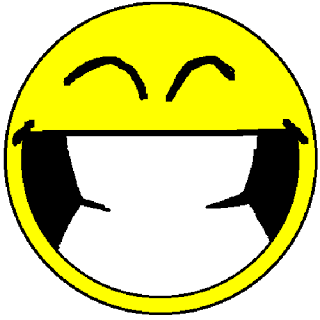 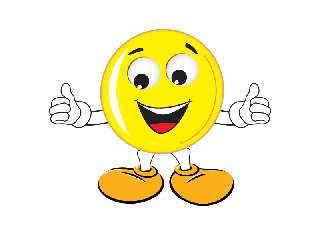 Home Assignment:Make a Power Safety poster.
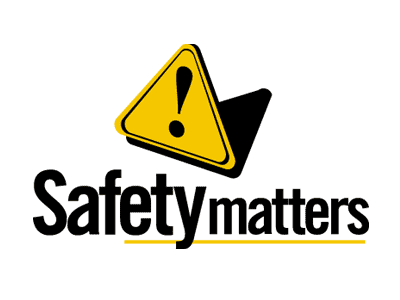 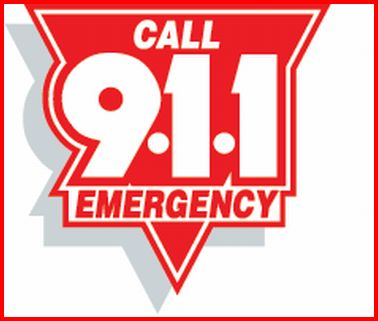 Thank you!
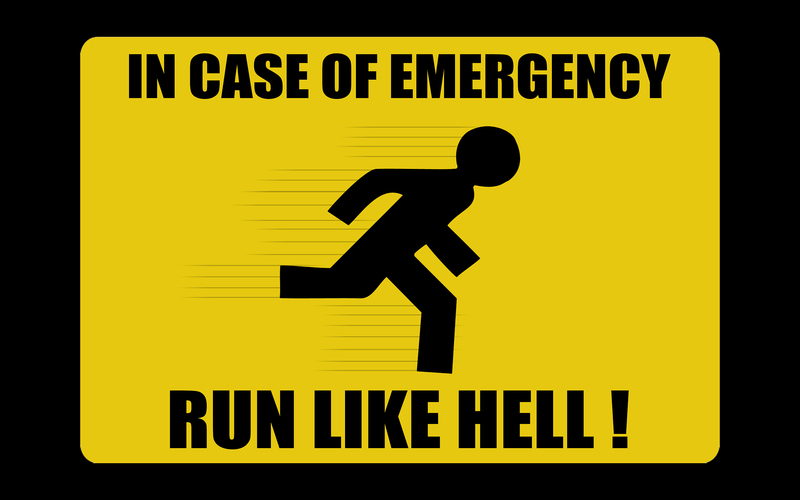